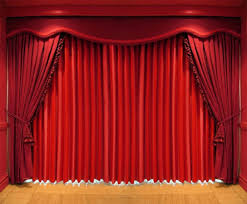 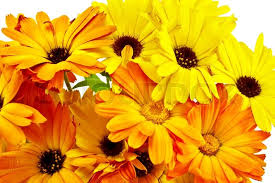 স্বাগতম
শিক্ষক পরিচিতি
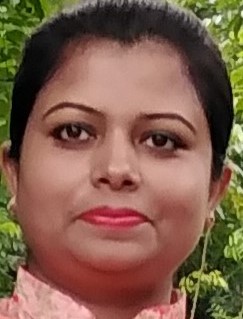 নাহিদা আখতার
সহকারী শিক্ষক
কালীকচ্ছ উত্তর সরকারি প্রাথমিক বিদ্যালয়
সরাইল, ব্রাহ্মণবাড়িয়া।
পাঠ পরিচিতি
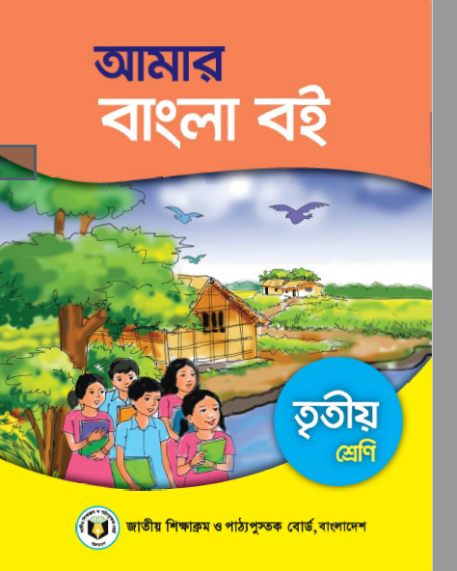 শ্রেণিঃ তৃতীয়
বিষয়ঃ বাংলা
পাঠের শিরোনামঃআমাদের গ্রাম
আজকের পাঠঃ আমাদের ছোট -----পাঠশালে যাই।
সময়ঃ ৪৫ মিনিট
শিখনফল
২.১.২ কবিতা শুনে বুঝতে পারবে।
২.১.৩ পাঠ্য বইয়ের কবিতা শ্রবণযোগ্য স্বরে আবৃত্তি করতে পারবে। 
২.২.২ প্রমিত উচ্চারণে কবিতা আবৃত্তি করতে পারবে।
১.৫.১ পাঠে ব্যবহৃত শব্দ দিয়ে নতুন বাক্য লিখতে পারবে।
আবেগ সৃষ্টি
ছড়া গানের মাধ্যমে।
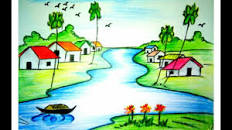 এটা কিসের ছবি?
চল আমরা আমাদের গ্রাম কবিতাটি পড়ি।
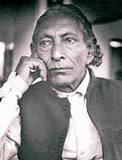 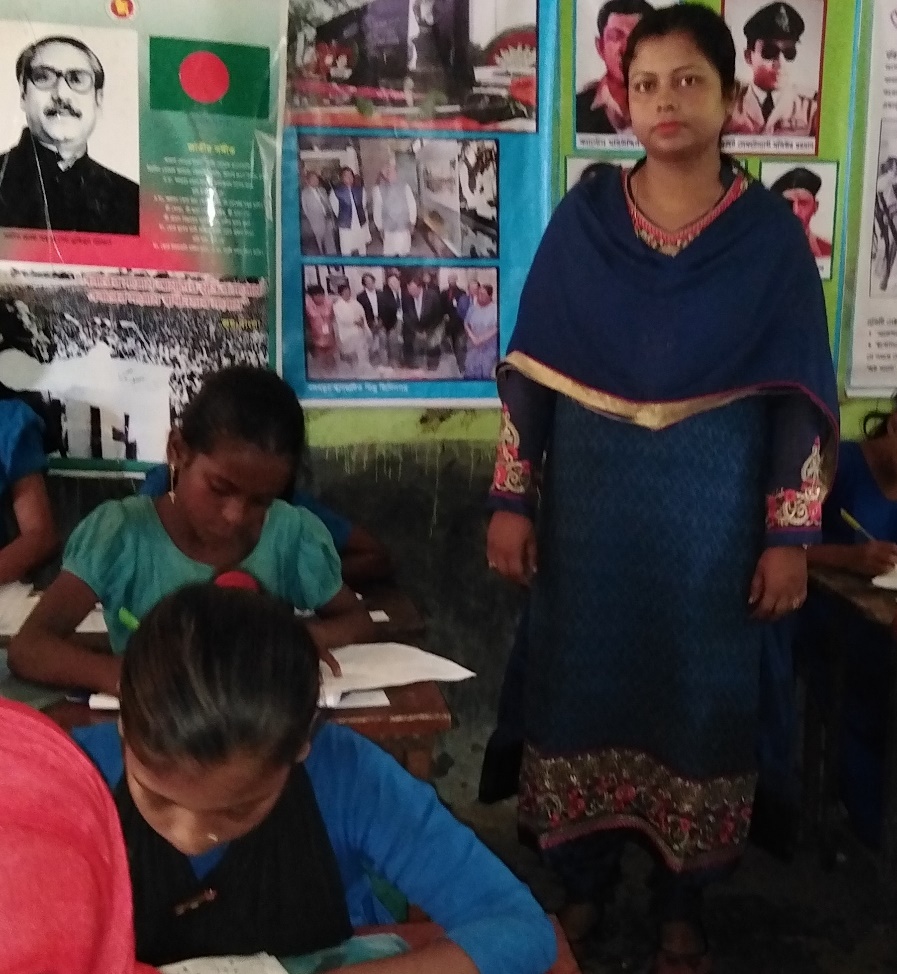 শিক্ষকের পাঠ
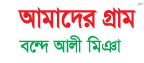 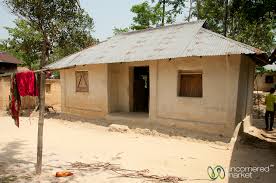 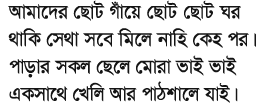 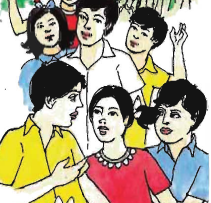 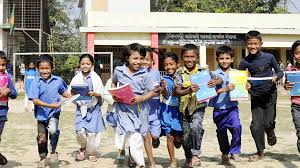 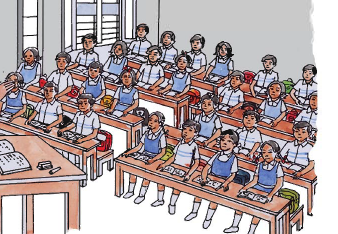 শিক্ষার্থীর পাঠ
নতুন শব্দ
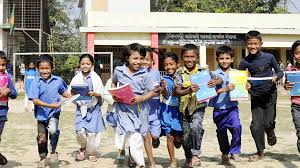 পাঠশালা-
বিদ্যালয়
প্রশ্ন
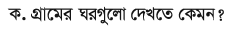 দলীয় কাজ
কবিতাংশটুকু দলে আবৃত্তি কর।
[ পাঠ্যবই থেকে ৫৯ পৃষ্ঠা । ]
দলীয় কাজ
নিচের শব্দ দিয়ে বাক্য তৈরি কর।
পাঠশালা, গাঁ,ঘর।
শিক্ষার্থীর কাজ
আমাদের গ্রাম কবিতাংশটুকুর মূলভাব লেখ।
মূল্যায়ণ
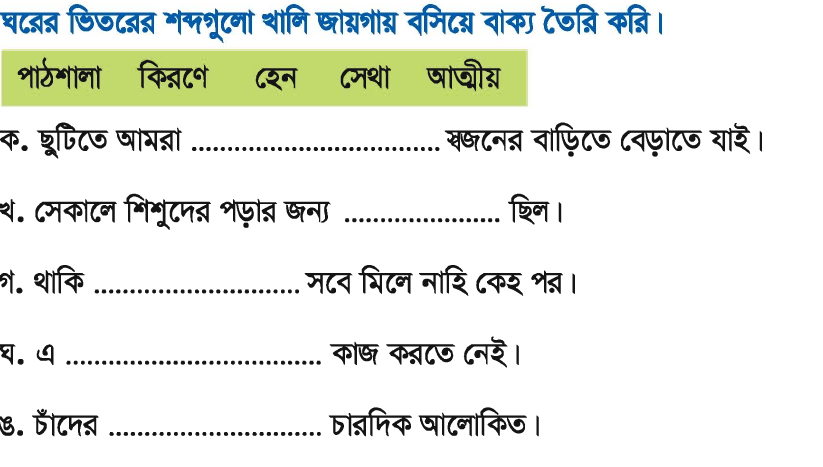 বাড়ির কাজ
তোমার গ্রাম সম্পর্কে ২টি বাক্য লিখে আনবে।
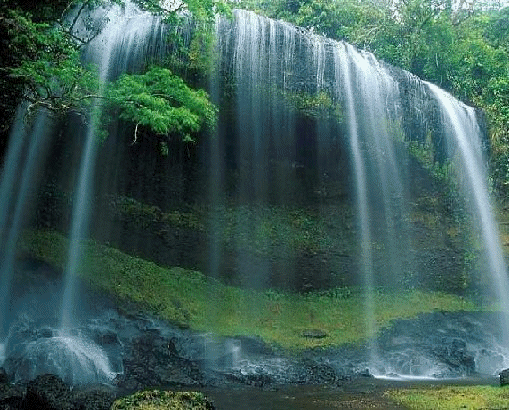 ধন্যবাদ